B-309 BİYOKİMYA I
XII.HAFTA
ONİKİNCİ HAFTA  DERS İÇERİĞİ
METABOLİK YOLLARIN DÜZENLENMESİ;

Glikolitik yol ve Glukoneogenez yollarının düzenlenmesini sağlayan enzimler,
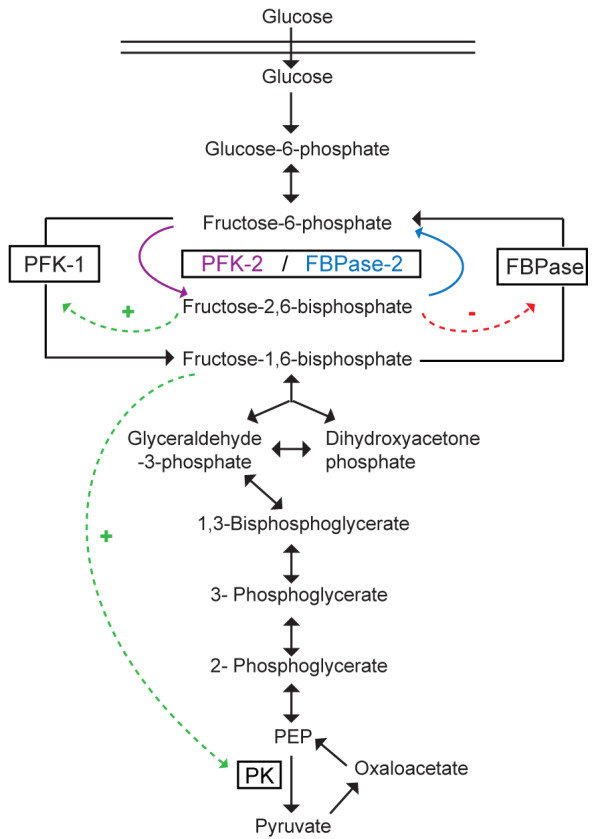 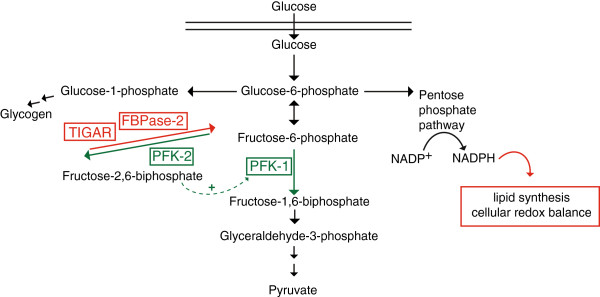 https://www.google.com/url?sa=i&url=https%3A%2F%2Fwww.researchgate.net%2Ffigure%2FRole-of-6-phosphofructo-2-kinase-PFK-2-fructose-1-6-bisphosphatase-FBPase-2-in-the_fig4_257884879&psig=AOvVaw0UYs_uyxo8_CnbbTwOjfeL&ust=1589401100412000&source=images&cd=vfe&ved=0CAIQjRxqFwoTCNDFvdOSr-kCFQAAAAAdAAAAABAQ
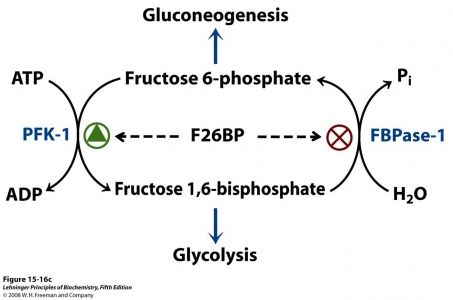 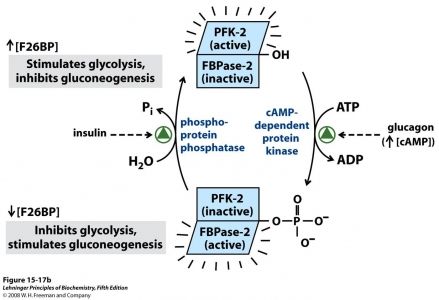 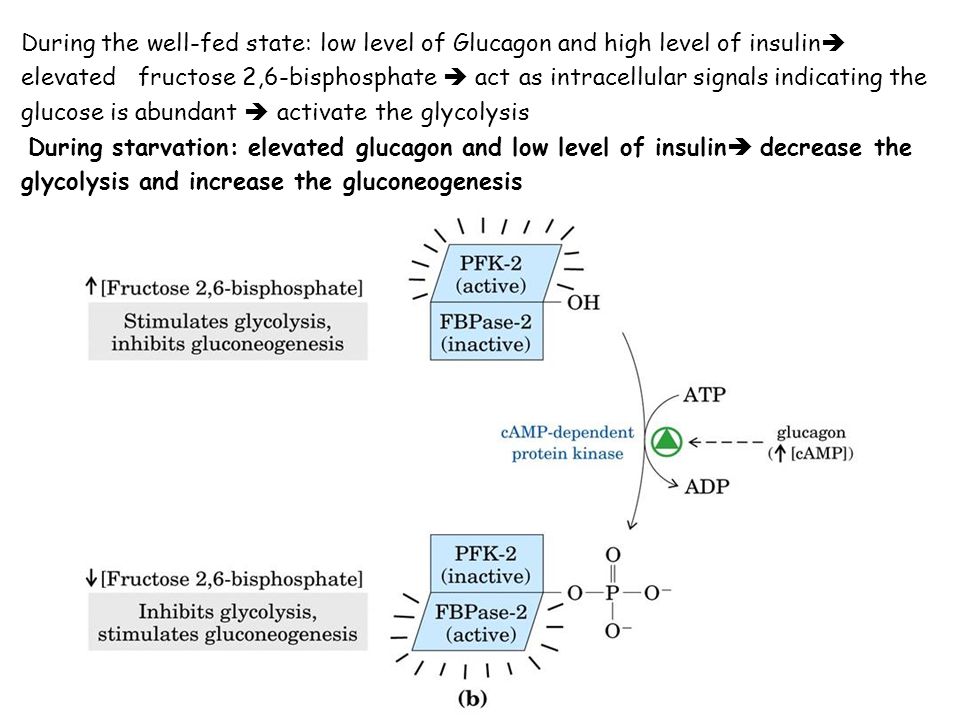 https://www.google.com/url?sa=i&url=https%3A%2F%2Fslideplayer.com%2Fslide%2F7426512%2F&psig=AOvVaw0UYs_uyxo8_CnbbTwOjfeL&ust=1589401100412000&source=images&cd=vfe&ved=0CAIQjRxqFwoTCNDFvdOSr-kCFQAAAAAdAAAAABAr
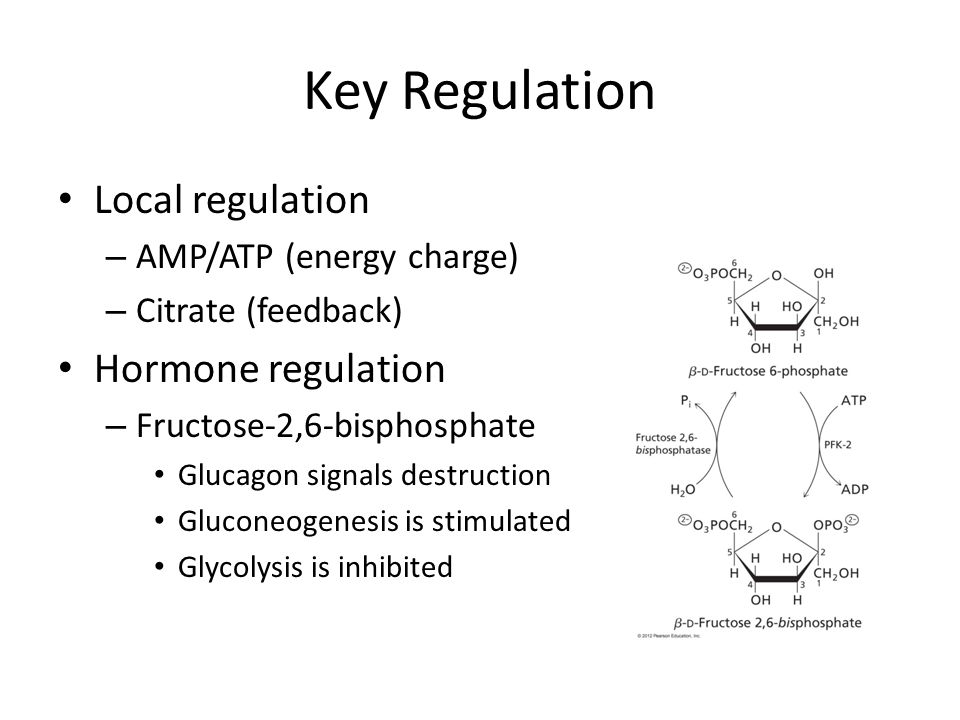 https://www.google.com/url?sa=i&url=https%3A%2F%2Fslideplayer.com%2Fslide%2F3318876%2F&psig=AOvVaw0UYs_uyxo8_CnbbTwOjfeL&ust=1589401100412000&source=images&cd=vfe&ved=0CAIQjRxqFwoTCNDFvdOSr-kCFQAAAAAdAAAAABAw
Heksokinaz IV ve hekzokinaz I in kontrolleri,

Fosfofruktokinaz-1 ve Fruktoz 1,6-Bifosfataz,
Piruvat kinazın düzenlenmesi,

Allosterik düzenlenme ve kovalent modifikasyonlar,
Bir hücre içinde gerçekleşen  enzim katalizli tepkimelerin kontrol altında bulunması gerekmektedir.
Yapılan çalışmalar, metabolik yoldaki denetimin birkaç enzim tarafından yapıldığını göstermektedir.
Glikoliz ve glukoneogenez, geridönüşümlü reaksiyonlarla katalizlenen yedi ortak enzimi kullanmaktadır.
Üç basamakta ,yer alan geridönüşümsüz tepkimelerle hem glikoliz hem de glukoneogenez denetlenmektedir.
Karaciğerde bulunan glukokinazın (heksokinaz IV) kinetik özellikleri enzimin görevini belirlemektedir.
Kan glukozu düşük olduğu zaman kana glukoz salmak ve kan glukoz konsantrasyonu yükseldiğinde ise kandan glukozu alarak metabolize eder.
Fosfofryktokinaz-1 enzimi ATP ve sitrat tarafından allosterik olarak düzenlenmektedir,
Fruktoz 2,6-bifosfat, fosfofruktokinaz-1 in allosterik modülatörü yani aktivitörüdür.
Piruvat kinaz allosterik olarak ATP tarafından inhibe edilir ve karaciğer izozimi siklik AMP- bağımlı fosforillenme ile baskılanmaktadır.
Glukoneogenez, piruvat karboksilaz (asetil-KoA tarafından
aktifleştirilir) fruktoz 1,6 bifosfataz (früktoz 2,6 bifosfat ve AMP tarafından baskılanır) ile düzenlenmektedir.
Her iki yol da karşılıklı olarak allosterik olarak düzenlenmektedir.
GLİKOLİZ VE GLUKONEOGENEZİN BİRLİKTE KONTROLÜ İLE İLGİLİ METABOLİK DÜZENLEMELER AÇIKLANARAK TARTIŞILACAKTIR.
KAYNAKÇA
Başlıca Kaynak: Lehnınger Biyokimyanın İlkeleri, Davıd L.Nelson, Mıchael M. Cox, Beşinci Baskıdan Çeviri, Çeviri Editörü; Y. Murat Elçin, Palme Yayıncılık, 2013.
Principles of Biochemistry, H. R. Horton, L. A. Moran, K. G. Scrimgeour, M. D. Perry, J. D. Rawn, Pearson Prentis Hall, 2006.

Color Atlas of Bıochemıstry, J. Koolman, K. H. Roehm, Georg Thıeme Verlag, 2005.
Harper’s Illustrated Bıochemıstry, R. K. Murray, D. K. Granner, P. A. Mayes, V. W. Rodwell, Lange Medıcal Books/McGraw-Hıll Medıcal Publıshıng Dıvısıon, 2003.

Basic Concepts in Biochemistry, A Student’s Survival Guide, H. F. Gilbert, McGraw-Hill Health Proffesions Division, 2000.